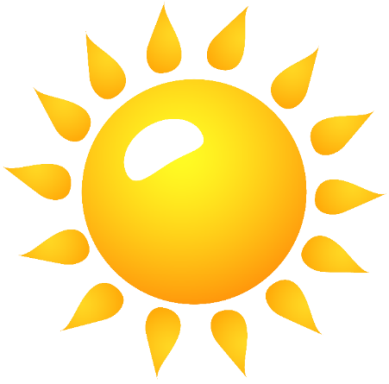 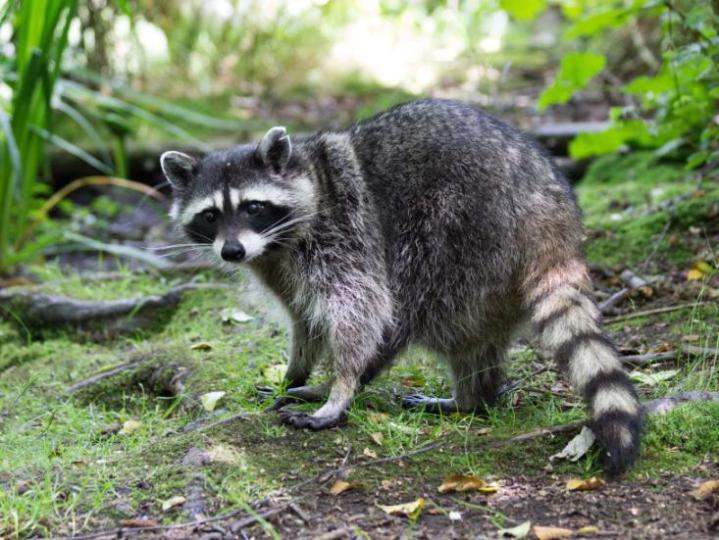 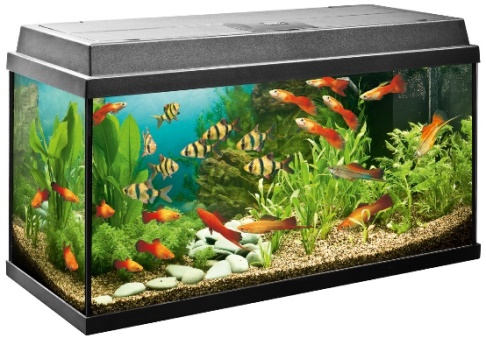 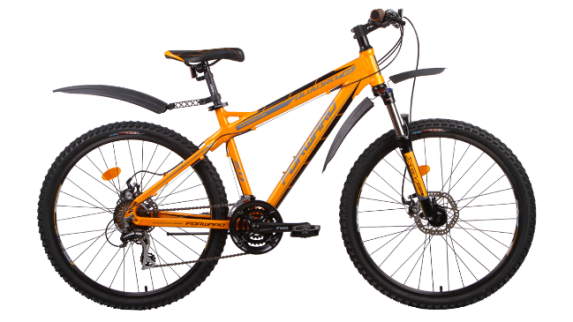 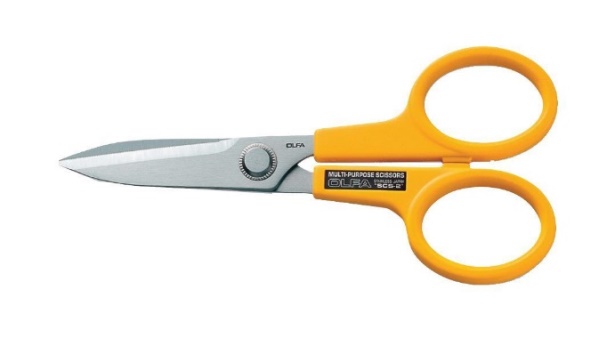 В  Е  С  Н  А
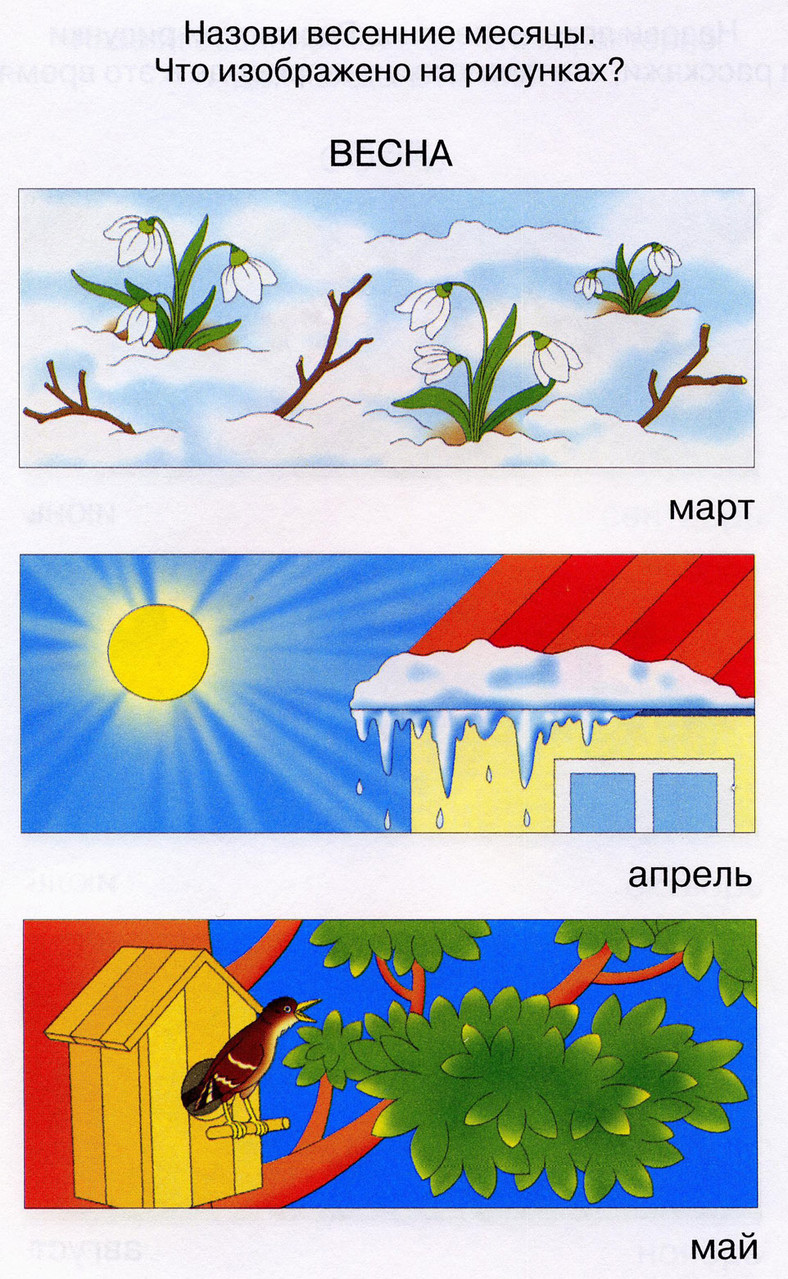 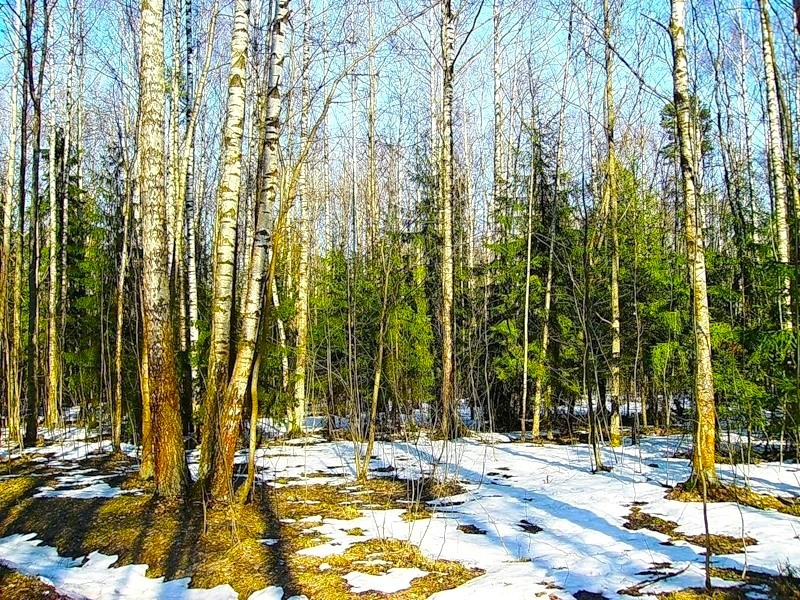 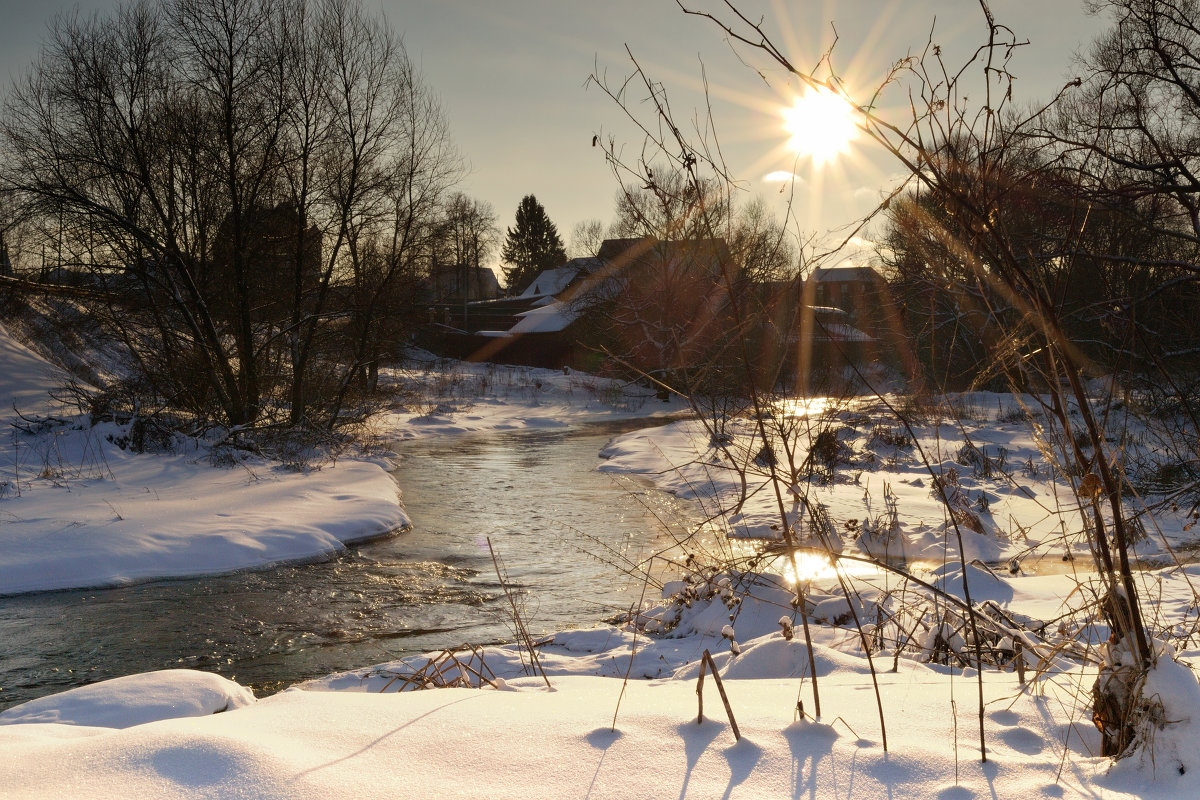 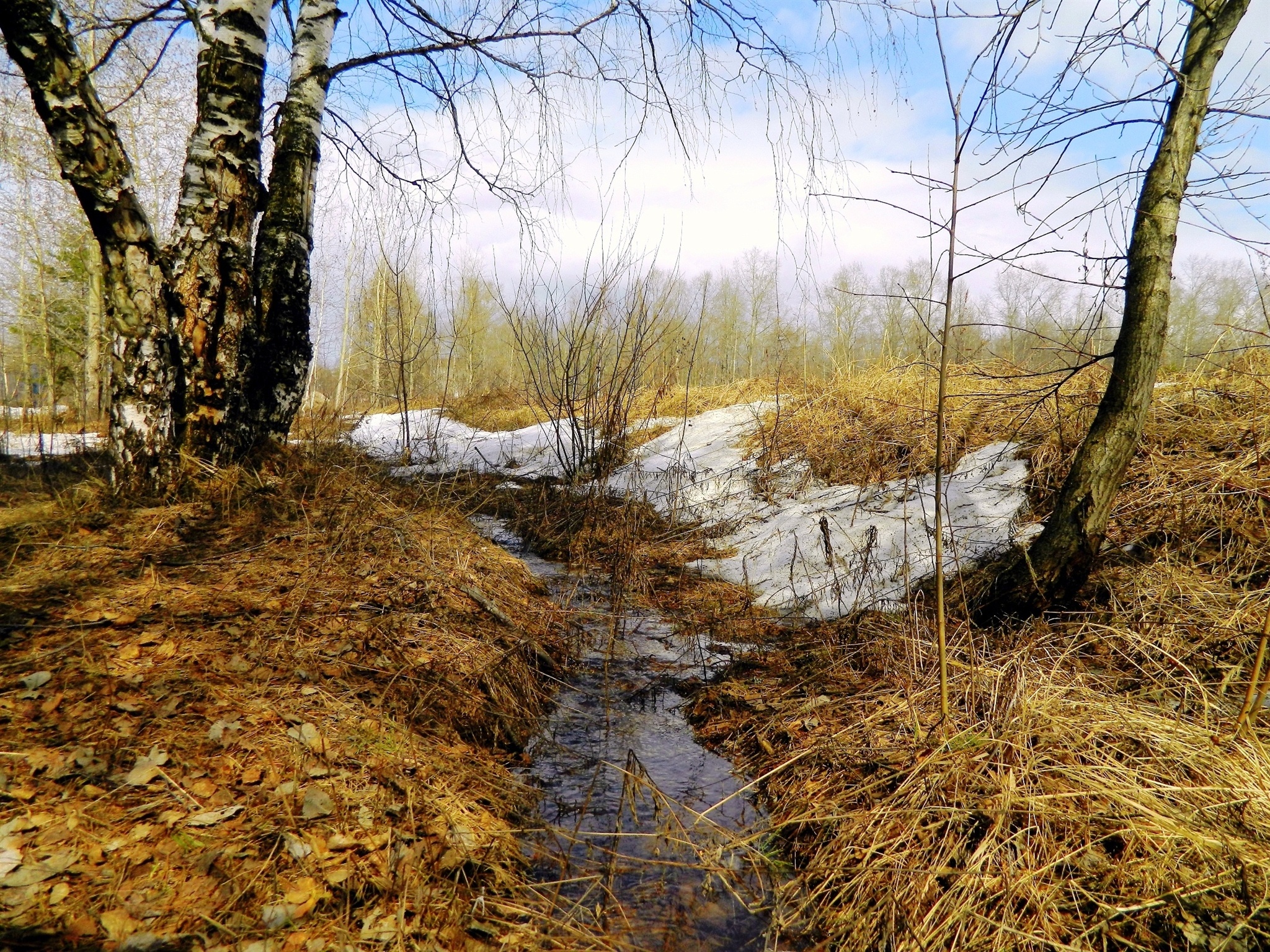 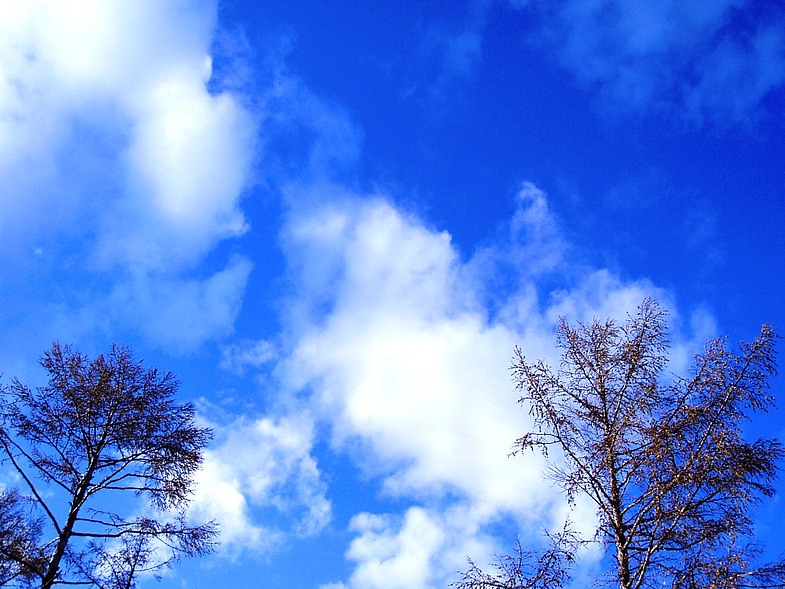 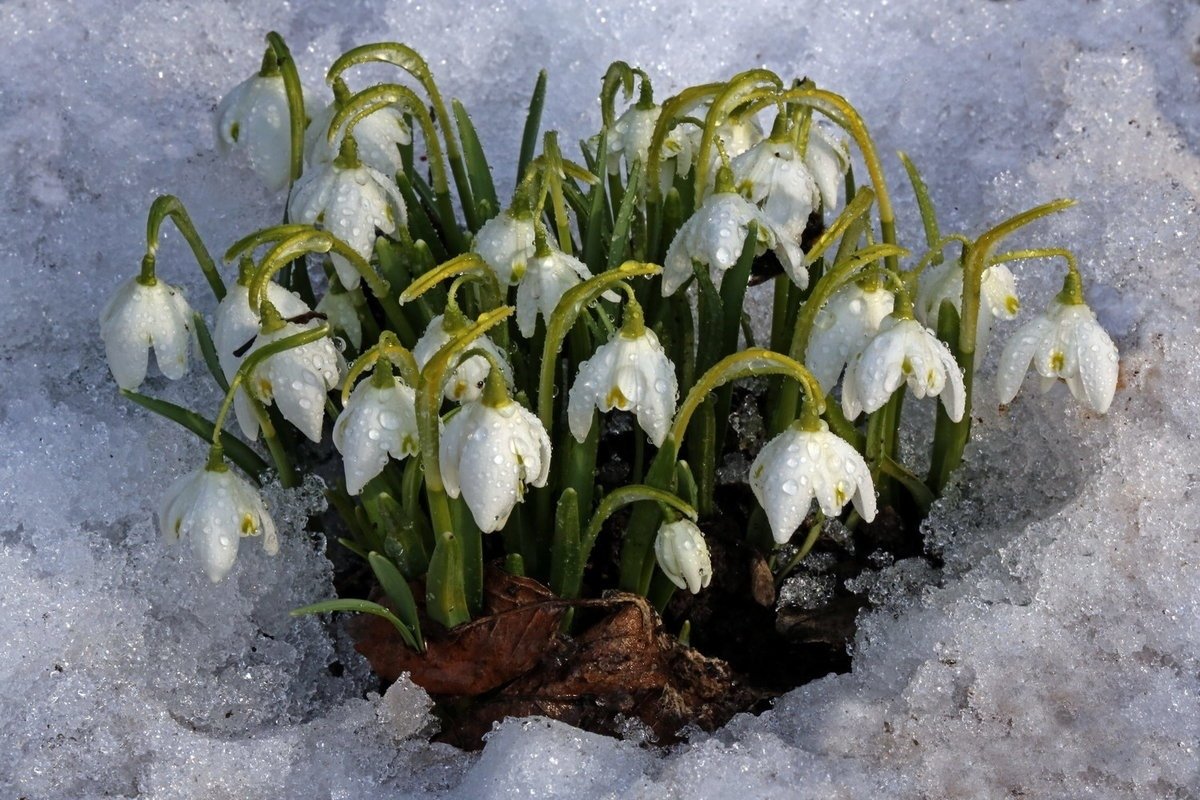 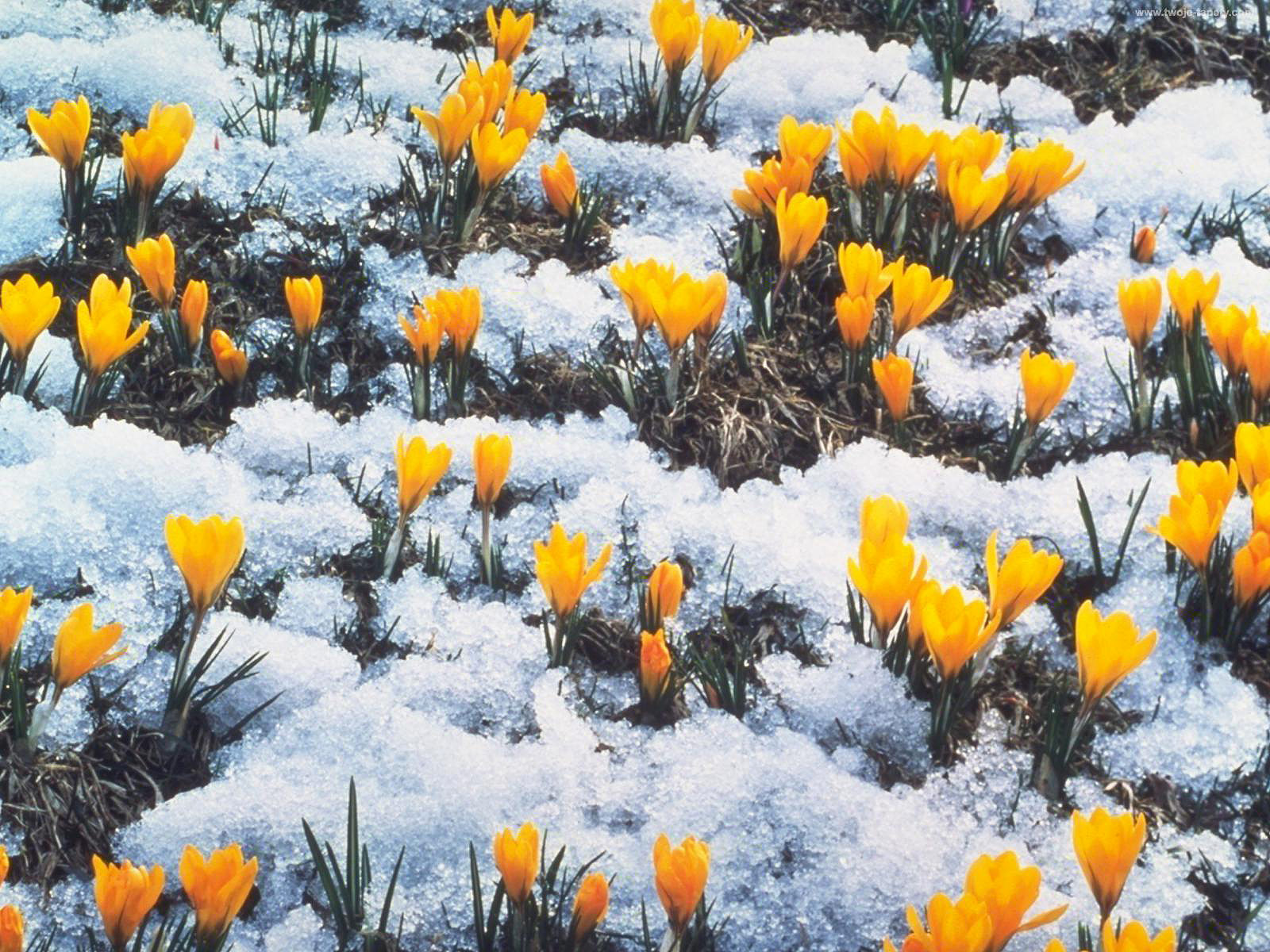 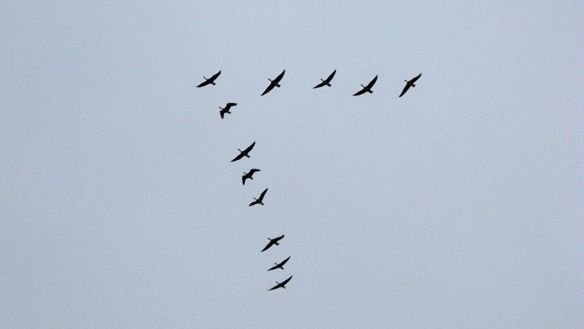 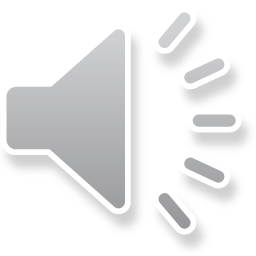 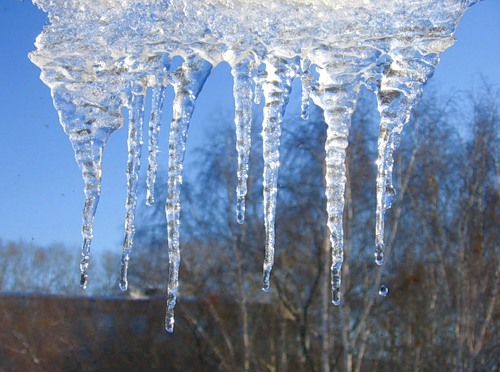 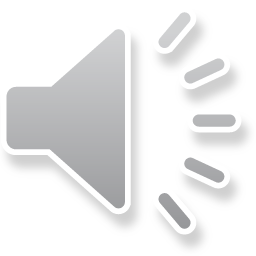 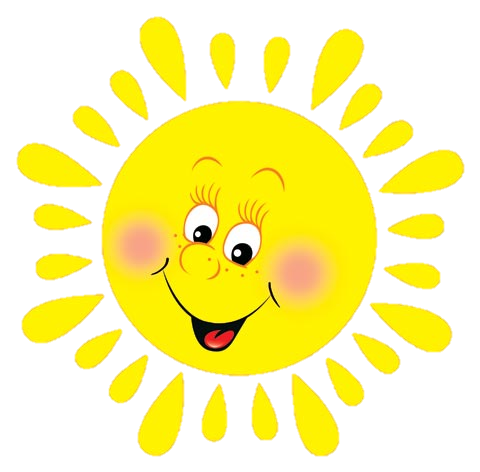 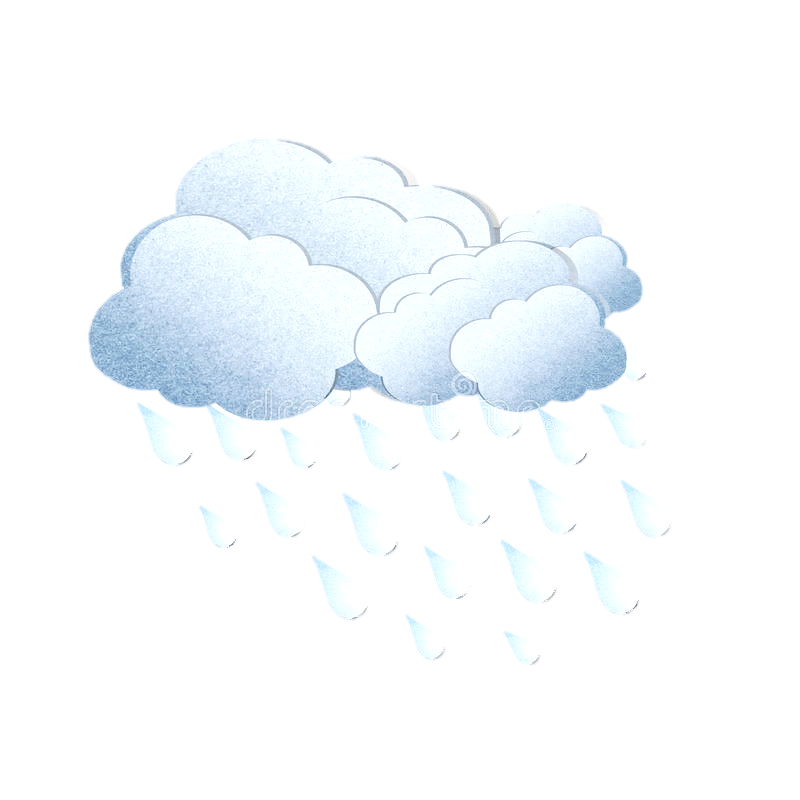 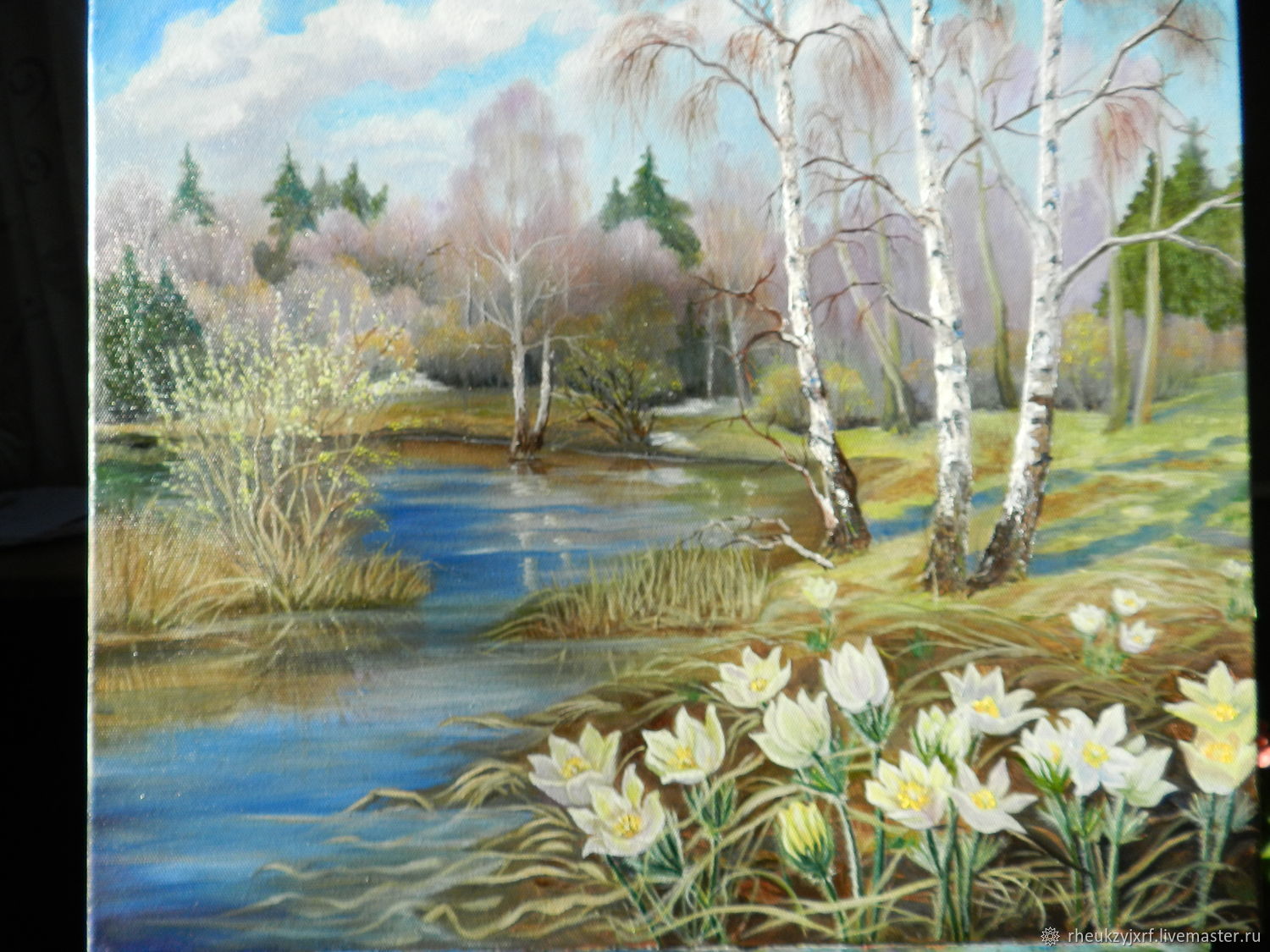 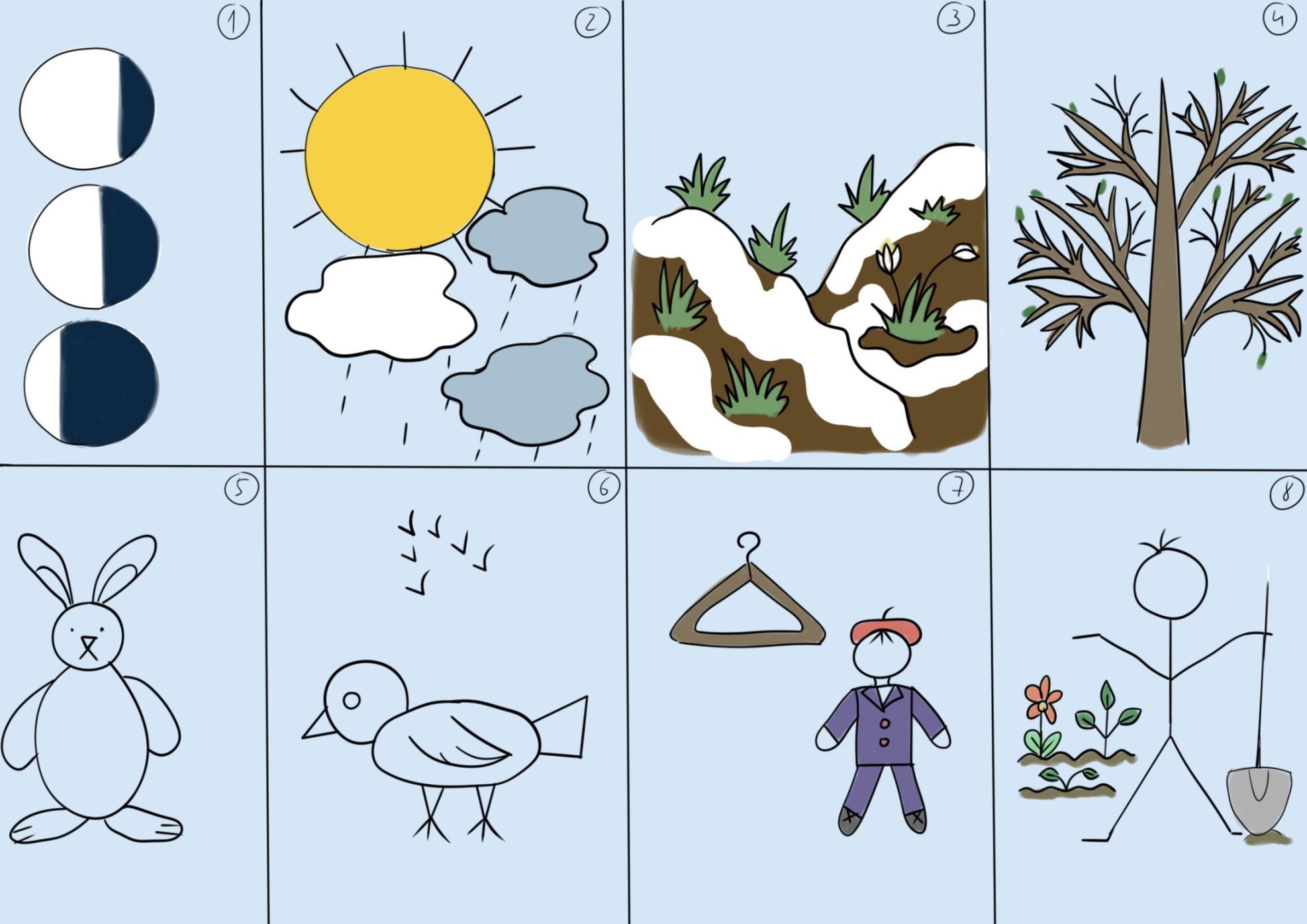 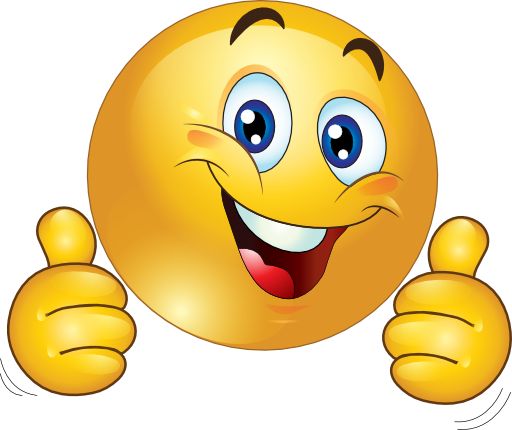 МОЛОДЦЫ!!!